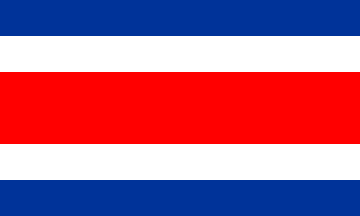 Dirección General de Migración y Extranjería, Costa Rica

Datos flujos migratorios frontera Sur (Paso Canoas)
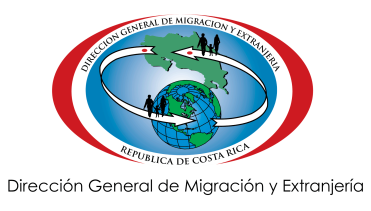 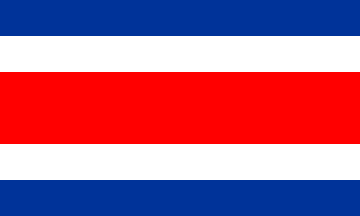 COSTA RICA
Históricamente Costa Rica ha experimentado flujos masivos de inmigrantes consecuencia de las constantes violaciones a los Derechos inalienables del ser humano, a raíz de los problemas económicos, políticos y sociales por las que atravesamos los diversos países del mundo.

Década de los 70: ingreso masivo de inmigrantes centroamericanos.

Década de los 90: Migración Nicaragüense producto desastres naturales.

Periodo 2002: Incremento  de Colombianos solicitantes de Refugio.

Periodo 2008 – 2010: Movimiento importante de ciudadanos de Eritrea y Somalia, flujos migratorios  extracontinentales. 

Periodo 2010- 2014: Ingreso muy alto de migrantes cubanos y flujos continuos de  extracontinentales .
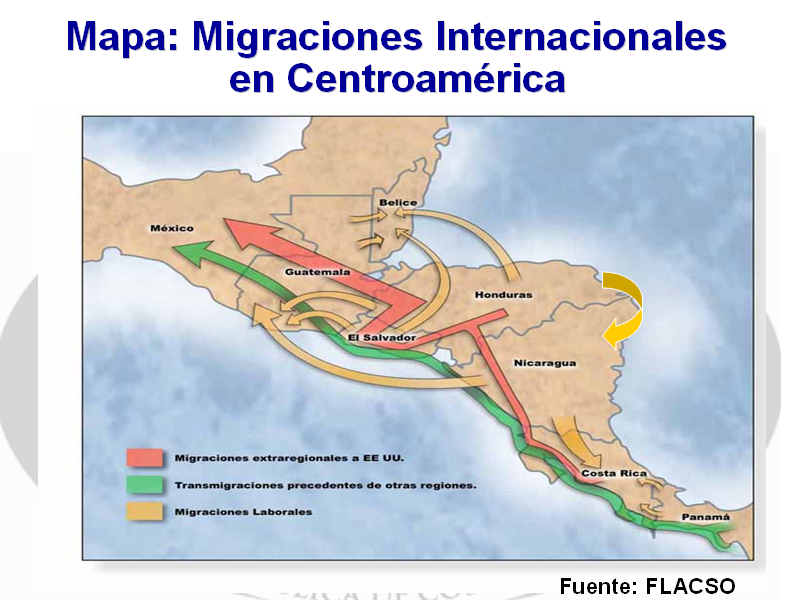 Fuente: FLACSO
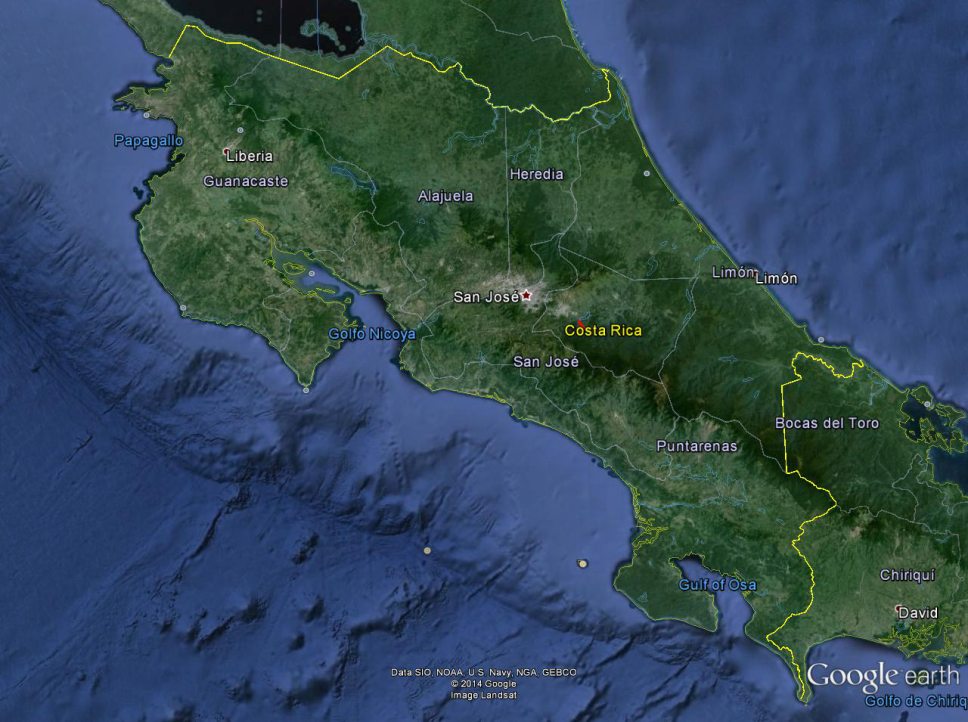 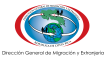 Oficina Regional
Paso Canoas
Paso Canoas
Región Brunca
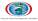 Ruta más utilizada
Cuba-Ecuador-Colombia-Costa Rica
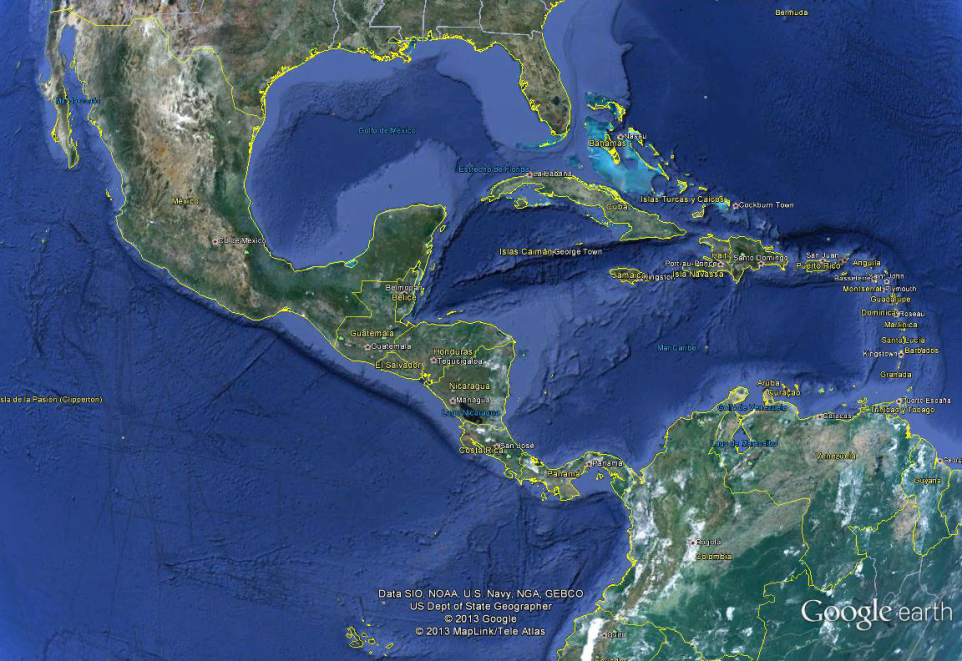 EEUU
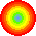 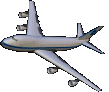 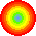 Cuba
México
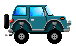 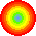 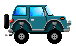 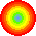 C.R.
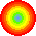 Panamá
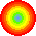 Colombia
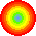 Ecuador
Extranjeros Citados a Refugio y a la Policía Profesional
 de Migración
Total General
Enero –Setiembre 2014
Delegación Regional de Paso Canoas
Situación que se presenta en nuestra frontera Sur
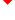 Extranjeros Mayores Citados a Refugio y a la PPM
Según sexo
Enero –Setiembre 2014
Delegación Regional de Paso Canoas
Hombres
Mujeres
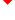 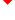 Extranjeros PME Citados a Refugio
Según sexo
Enero –Setiembre 2014
Delegación Regional de Paso Canoas
Dentro de los grupos se encuentran Personas Menores de edad acompañadas y no acompañadas consideradas por CR de altísimo Riesgo.
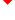 Total de Extranjeros Citados a Refugio
Enero –Setiembre 2014
Delegación Regional de Paso Canoas
Los inmigrantes  salen  de sus  países devastados por la violencia,  huyen del servicio militar obligatorio, la pobreza, los regímenes políticos,  por los desastres naturales, por las violaciones a sus derechos humanos.
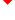 Total de Extranjeros Citados a la PPM
Enero –Setiembre 2014
Delegación Regional de Paso Canoas
Son citados a la Policía Profesional de Migración con el fin de continuar el trámite administrativo que establece la Ley N°8764
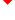 Equipo para Situaciones Migratorias Especiales
2011- primer semestre 2014
GRUPO REGIONAL DE CONSULTA SOBRE MIGRACIÓN (GRCM)CONFERENCIA REGIONAL SOBRE MIGRACIÓN (CRM) MATRIZ PARA LA SISTEMATIZACIÓN DE LOS FLUJOS MIGRATORIOS CUBANOS EN LA REGIÓNCOSTA RICA, 2014
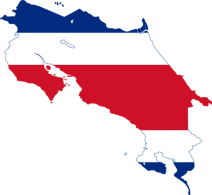 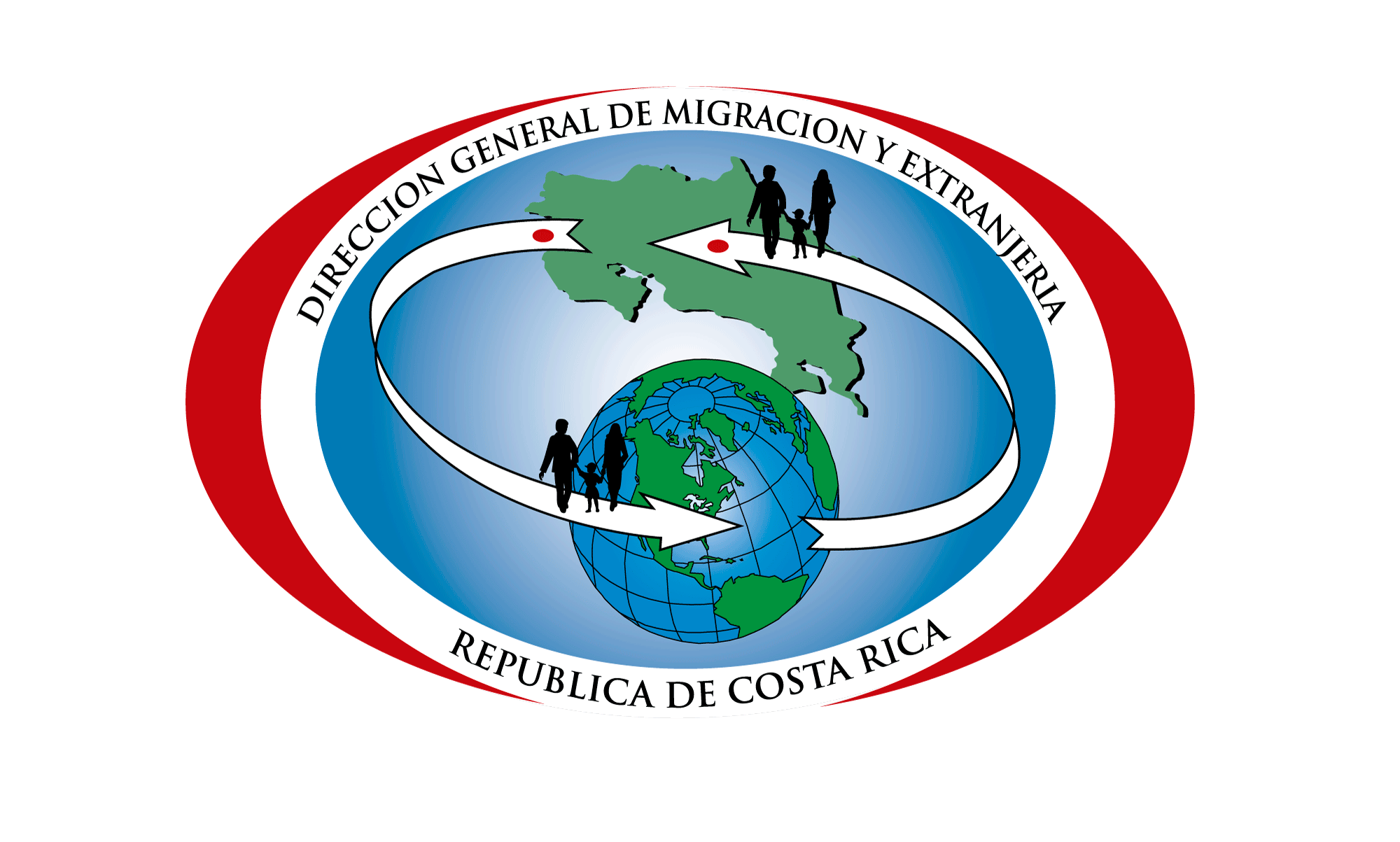 www.migracion.go.cr